Clothing store
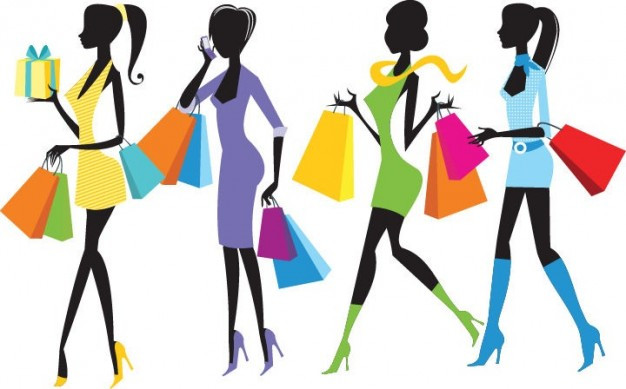 Clothes Idioms:
New vocabulary:
I am looking for a.. - я ищу..
Discount- скидка

Could you show me some t-shirts, please?- Не могли бы вы показать мне несколько футболок, пожалуйста?
I want to try on this dress.-я хочу примерить это платье.
I need a smaller(bigger) size. - Мне нужен меньший (больший) размер. 
- I'll take it/this. – Я возьму это.
- How much it costs? – Сколько это стоит?